Rodan
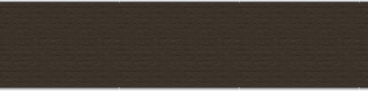 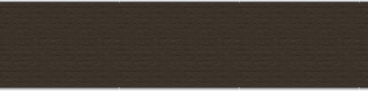 End-to-End Optical Music Recognition Workflow
Alex Daigle
1
[Speaker Notes: Where we will explore the full end to end OMR workflow in Rodan.]
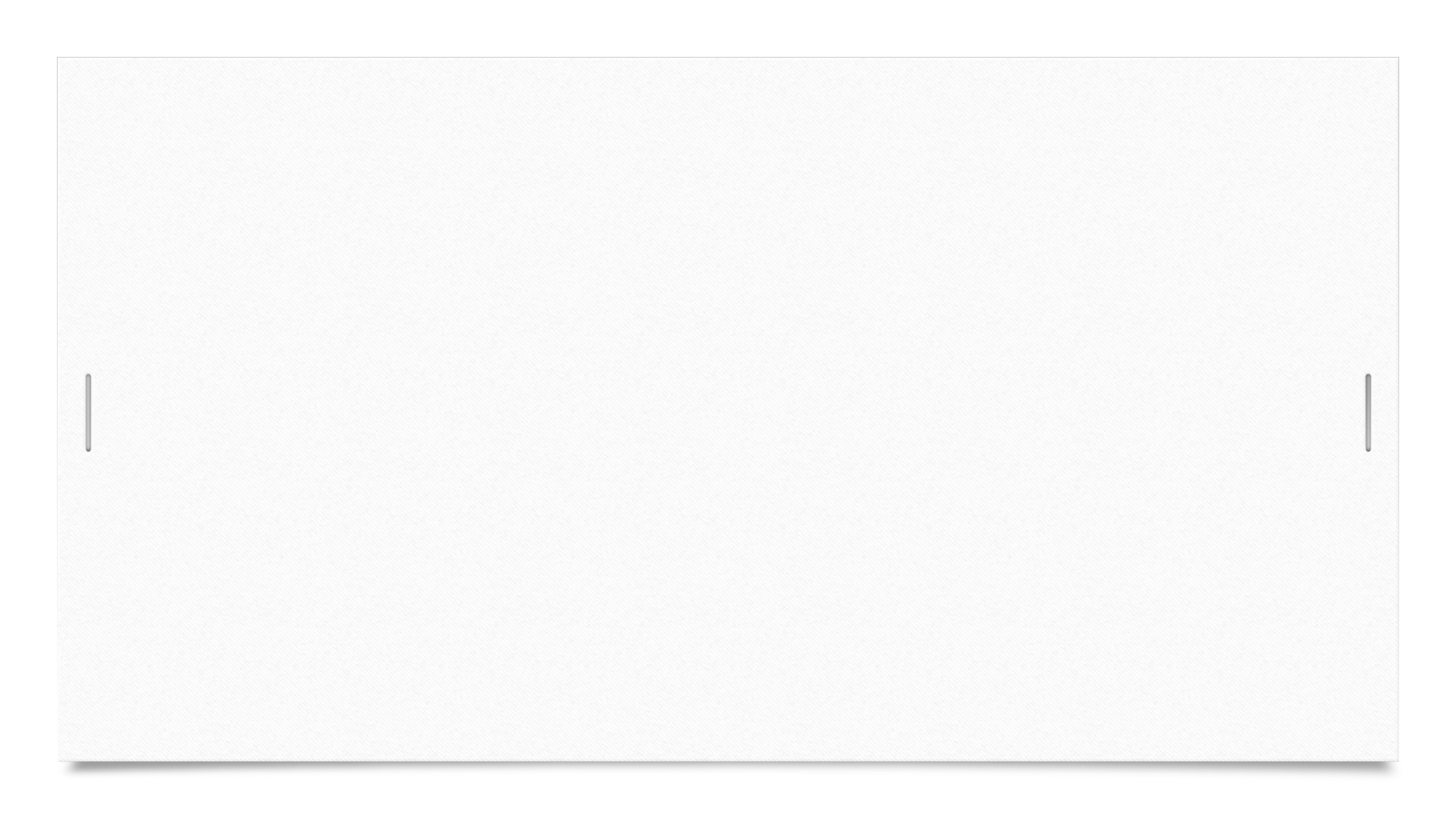 Index
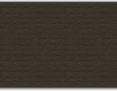 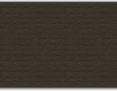 2
What is Gamera?
First presented in 2001
It is a toolkit for creating image recognition systems
https://gamera.informatik.hsnr.de/publications/index.html
https://www.sideshow.com/storage/product-images/903254/gamera_gamera-3-revenge-of-iris_feature.jpg
3
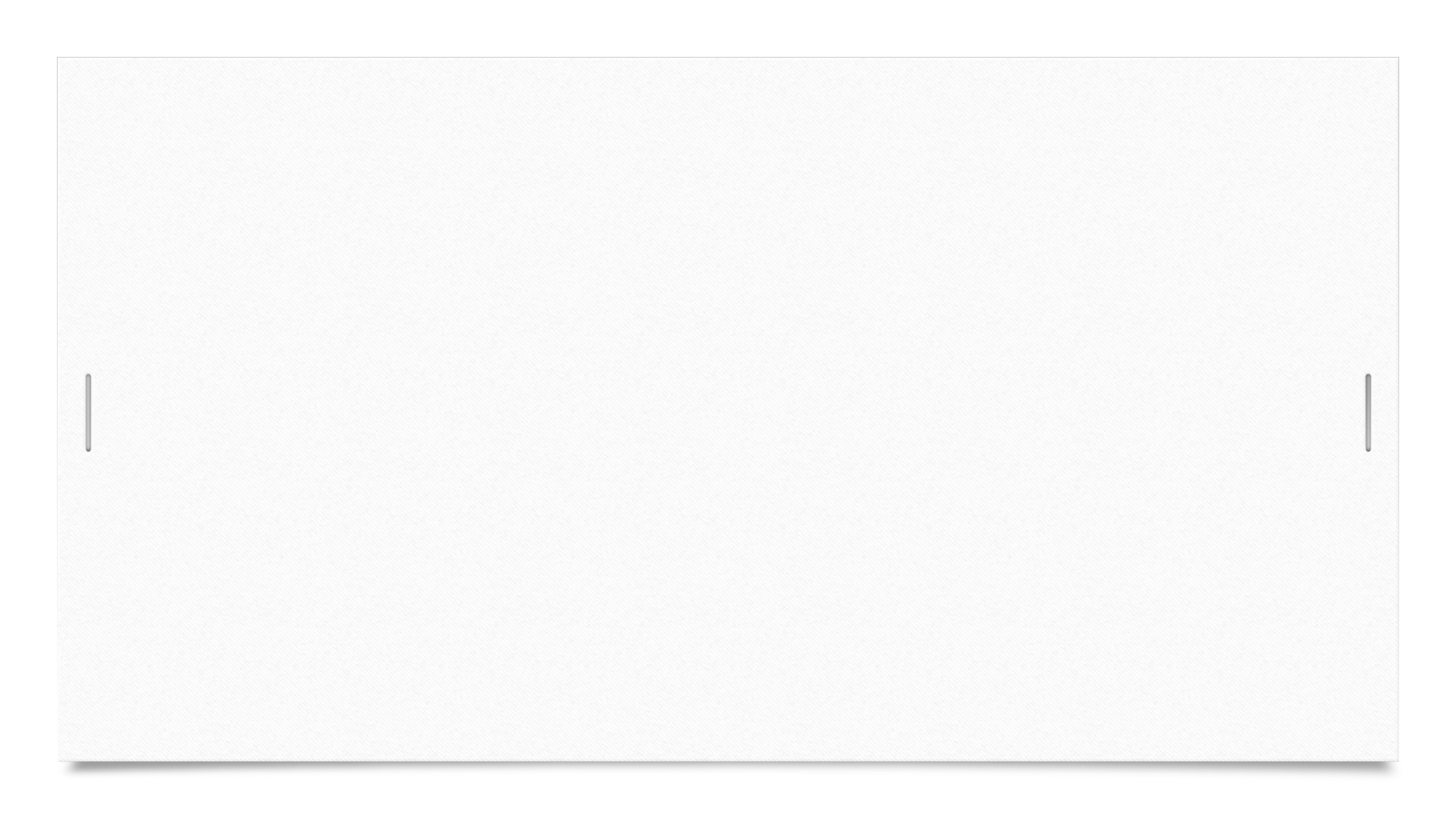 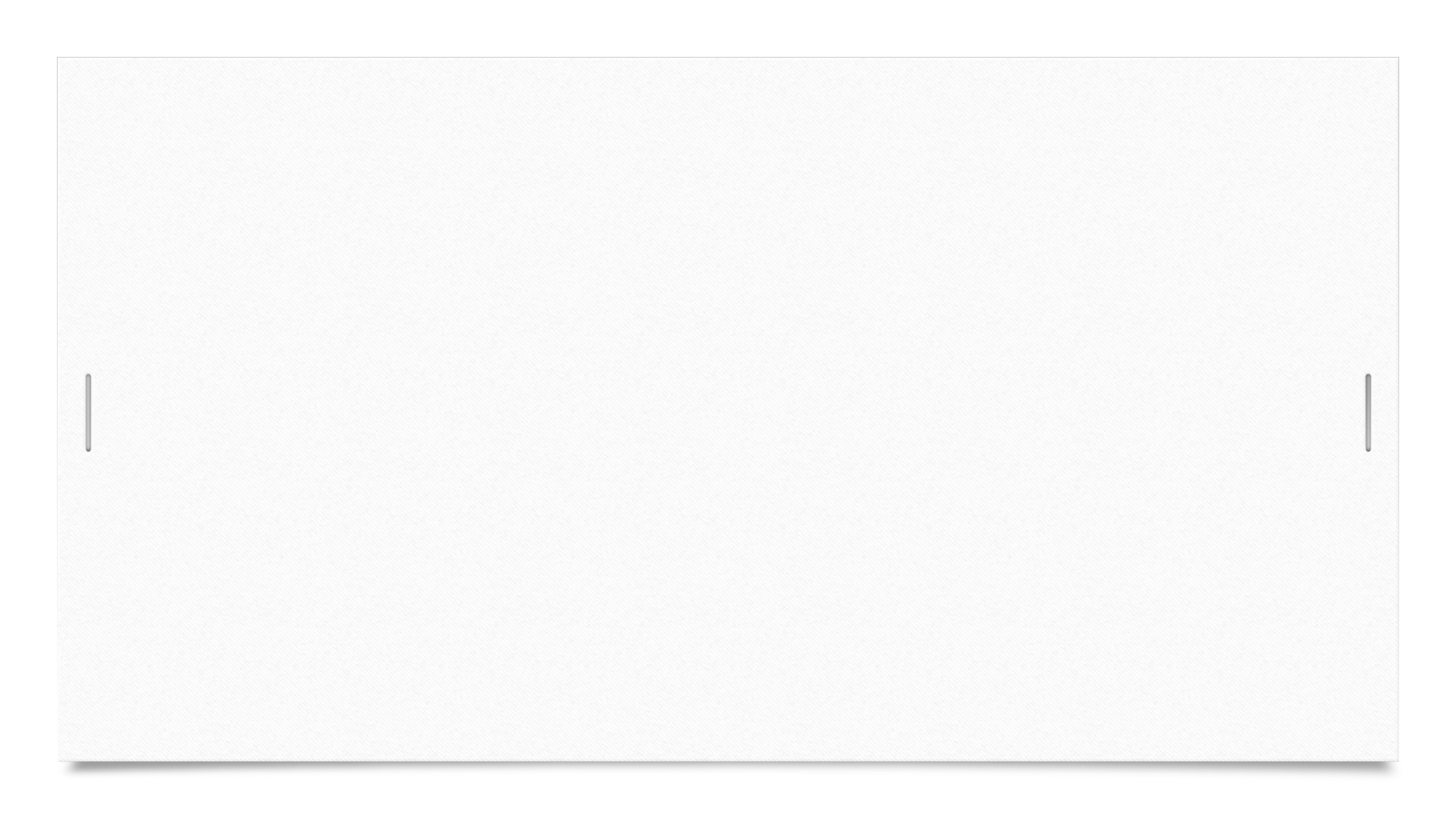 What is Rodan?
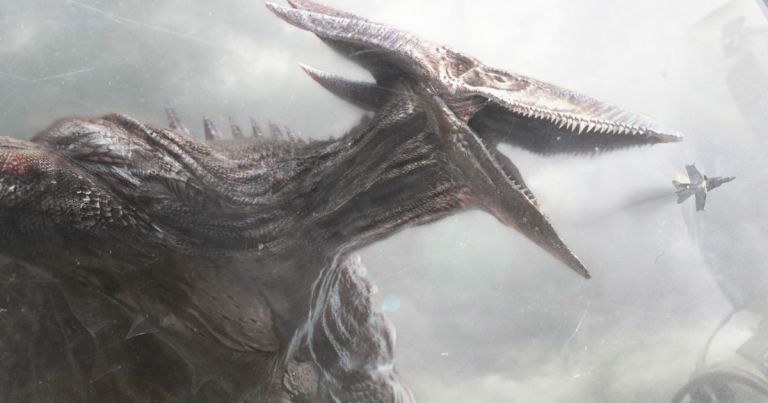 Workflow Engine
In the Browser
Open Source
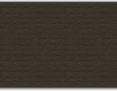 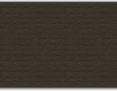 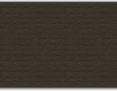 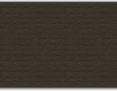 https://cosmicbook.news/sites/default/files/styles/768/public/rodan-teased-godzilla-king-monsters-trailer.jpg?itok=TBYBjy6V&timestamp=1543873424
4
[Speaker Notes: Rodan is a tool that allows us to identify information on images, in other words it helps us perform image recognition tasks. Rodan can wrap together the jobs we build here and have the workflow act upon resources we upload. A workflow can be one or many jobs connected together.
It's standing on the shoulders of Gamera, jobs in rodan have been built using the Gamera toolkit.

You do not need to install anything, it's in the browser for you, and it gets updated nightly for you. 

It’s open source, if you have any ideas you can look at the code and let us know.]
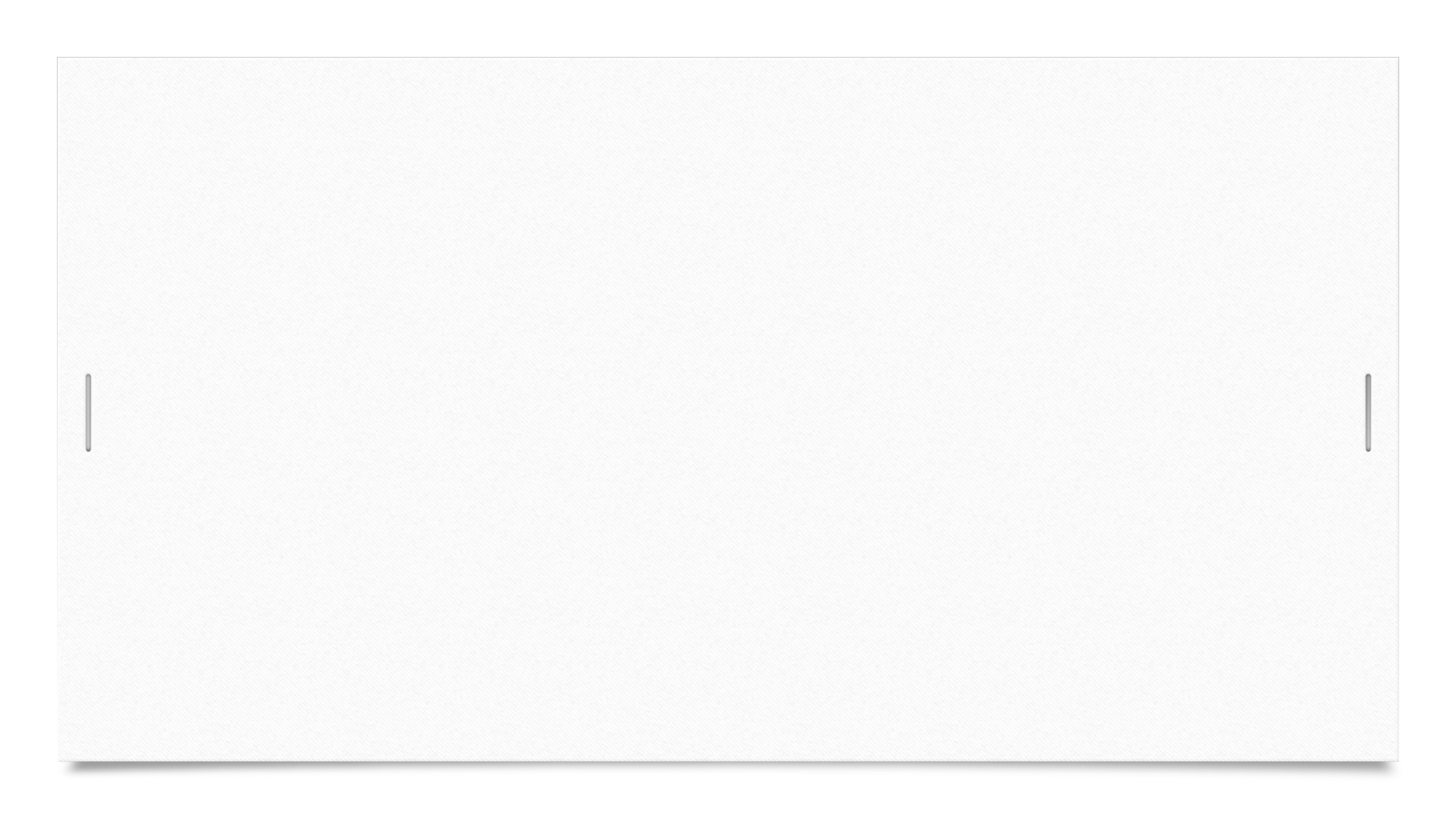 How to create a workflow
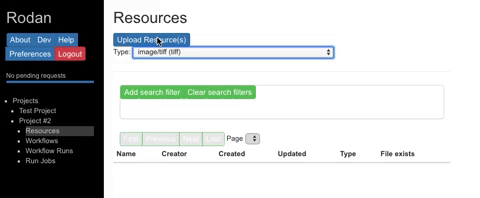 Upload a resource
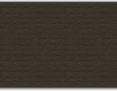 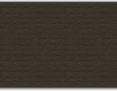 5
[Speaker Notes: Fast Collaboration of resources]
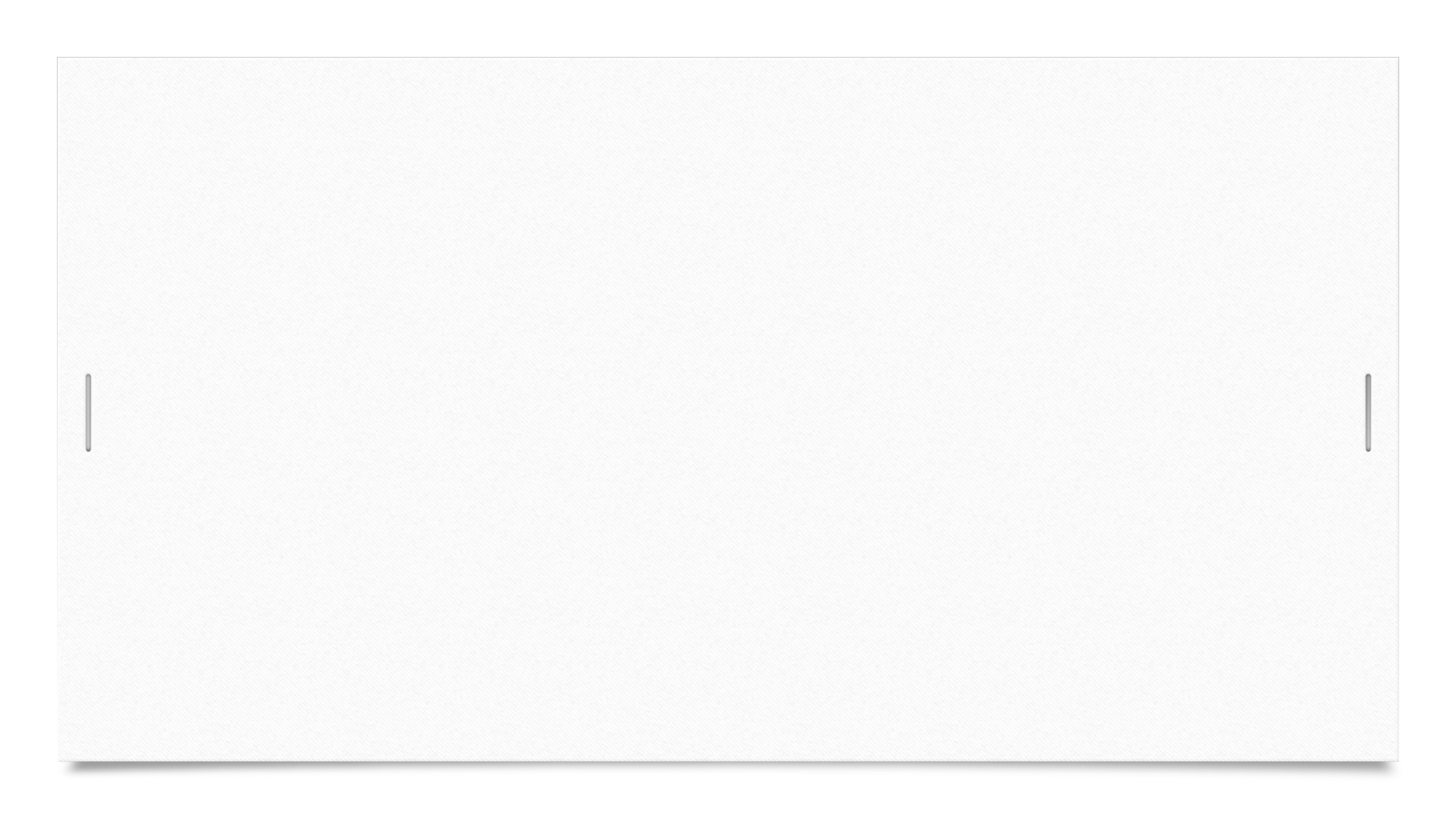 How to create a workflow
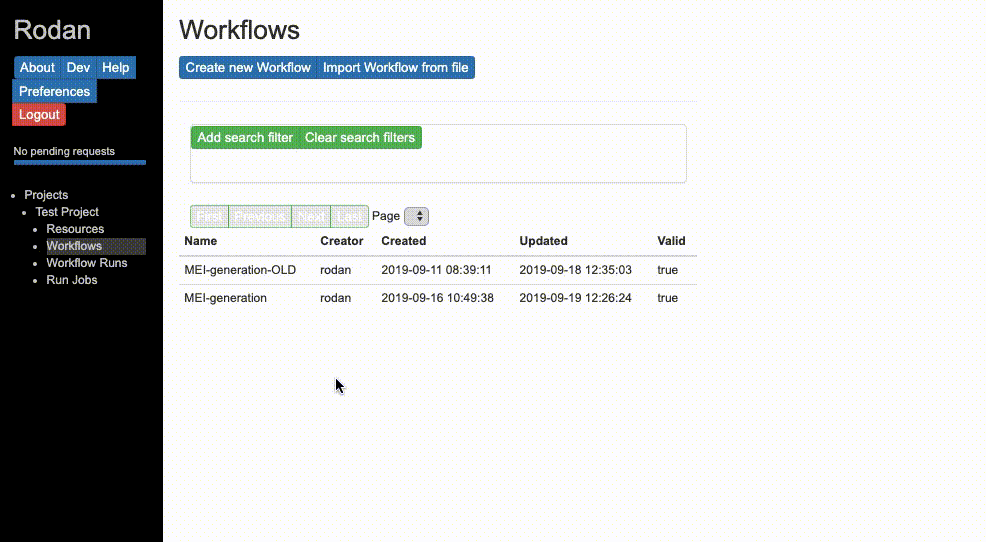 Upload a resource
Create a workflow
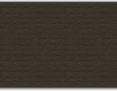 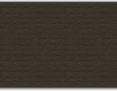 6
[Speaker Notes: It uses the Diva viewer for viewing all almost image formats]
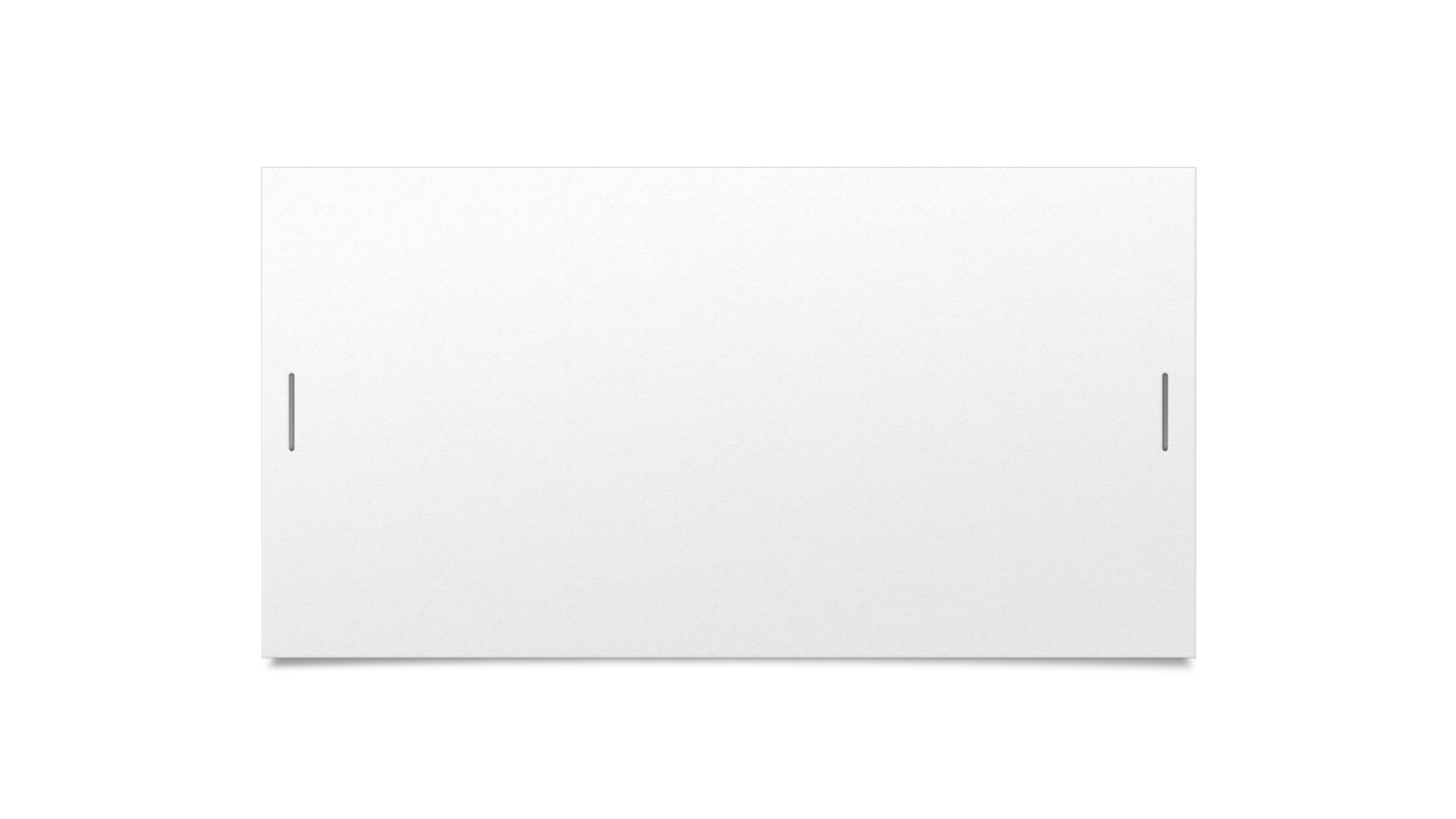 How to create a workflow
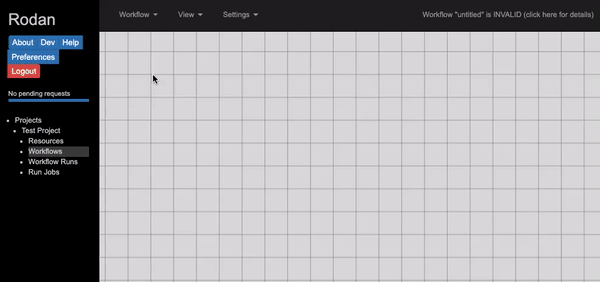 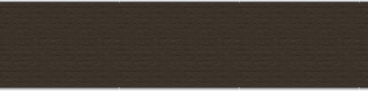 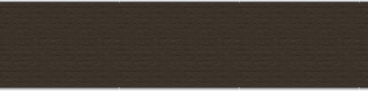 Upload a resource
Create a workflow
Add jobs
7
[Speaker Notes: It uses the Diva viewer for viewing all almost image formats]
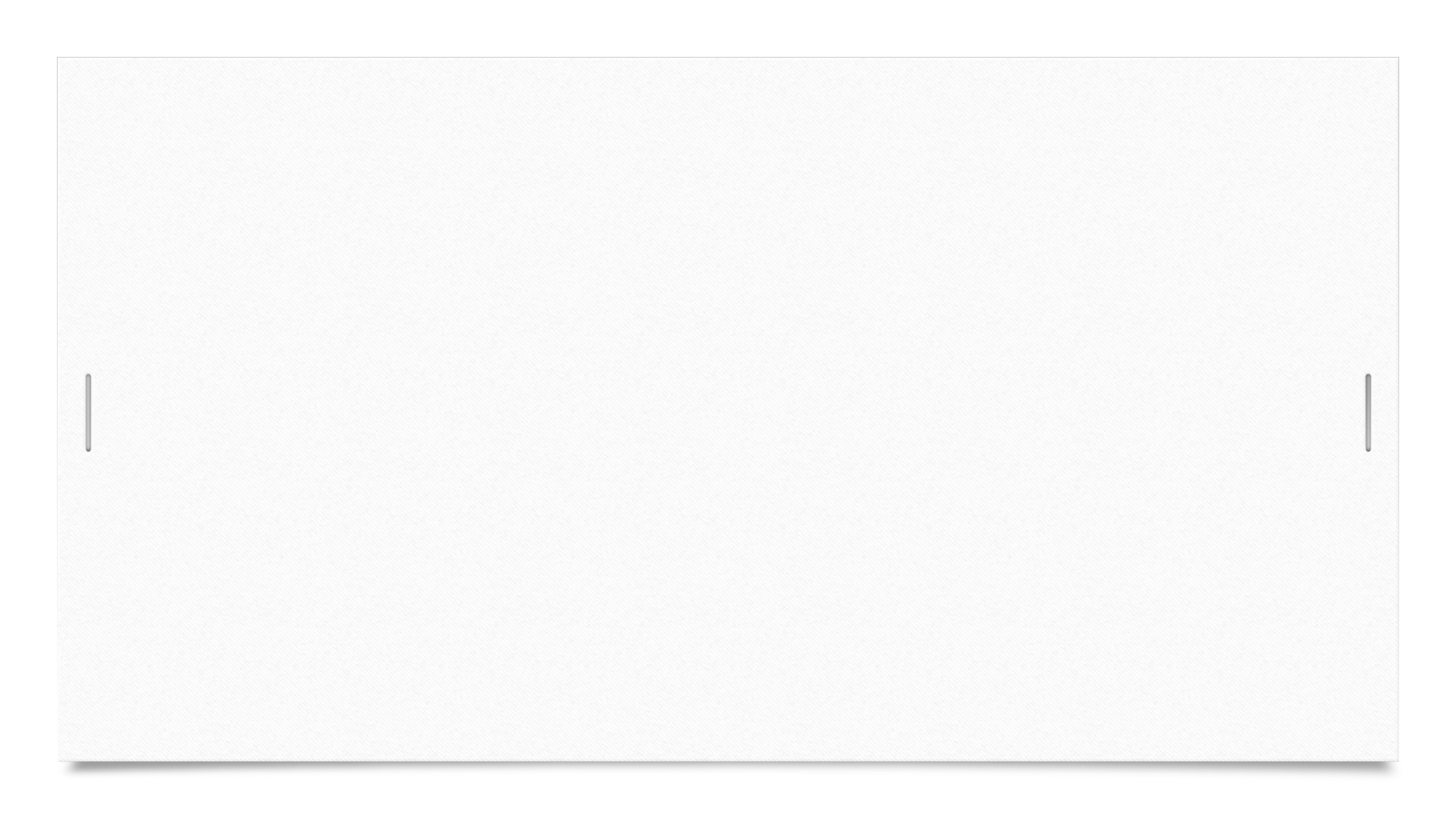 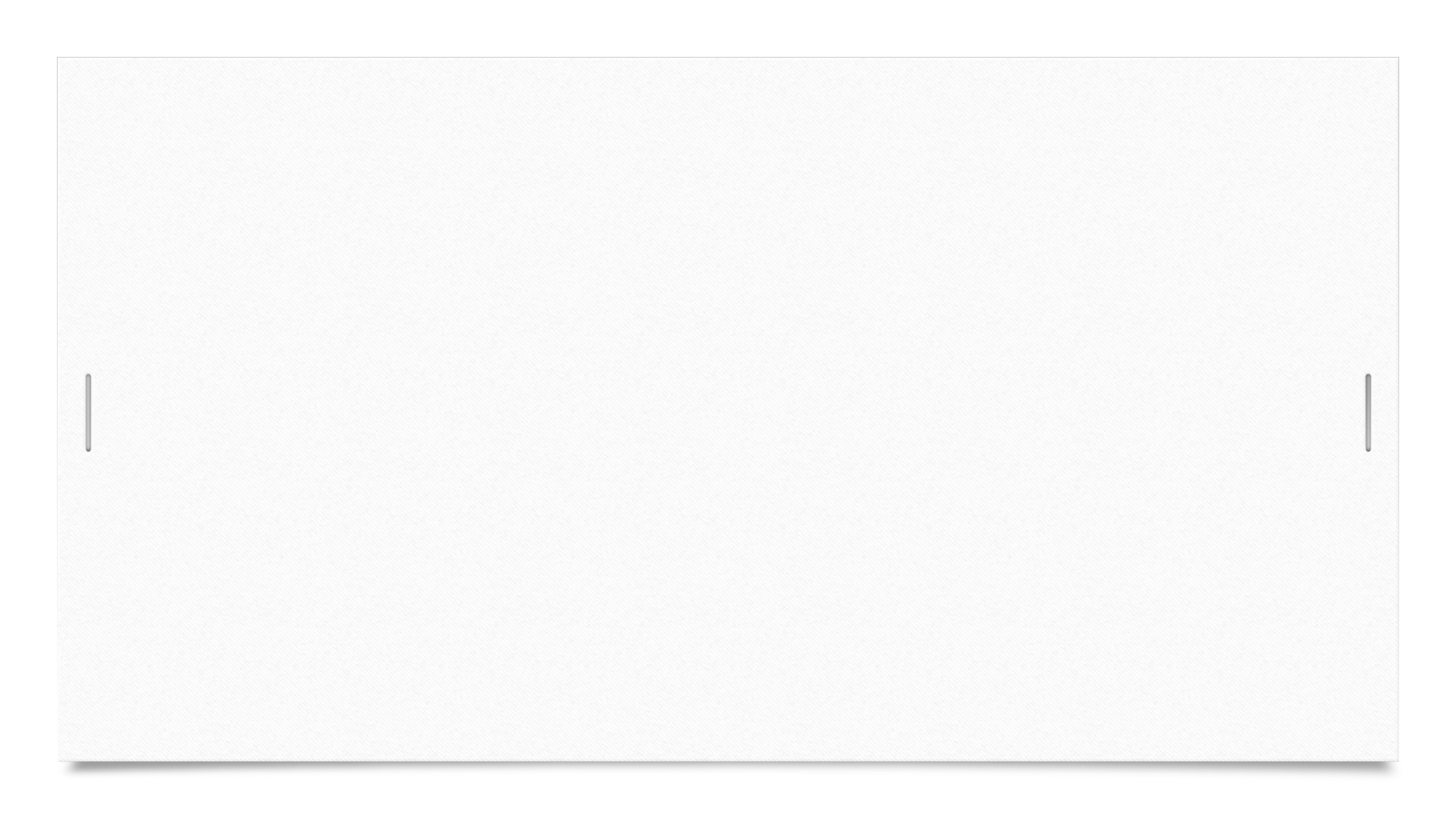 How to create a workflow
Upload a resource
Create a workflow
Add jobs
Connect jobs together
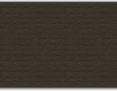 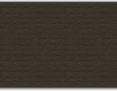 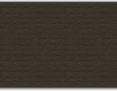 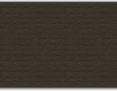 8
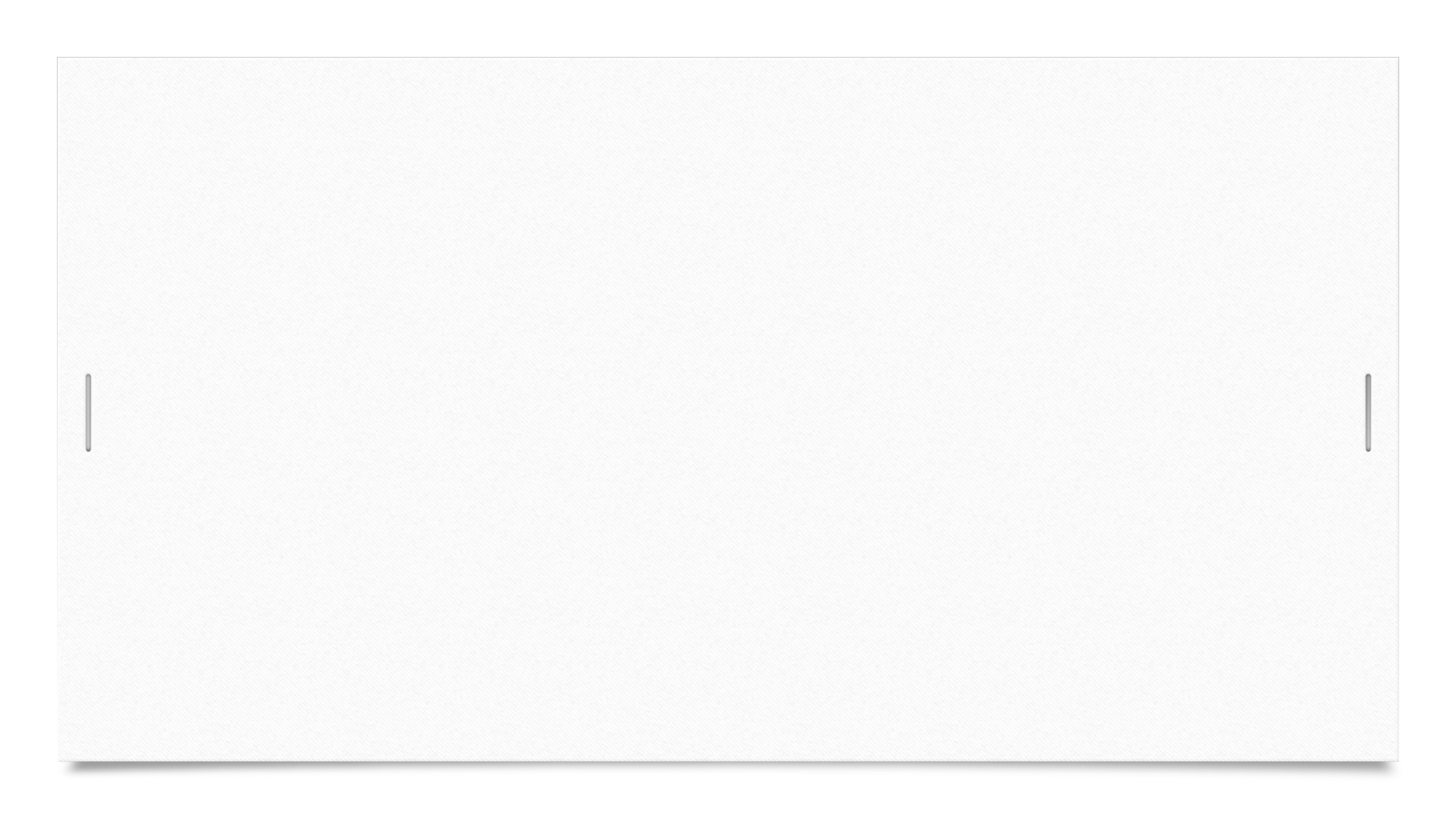 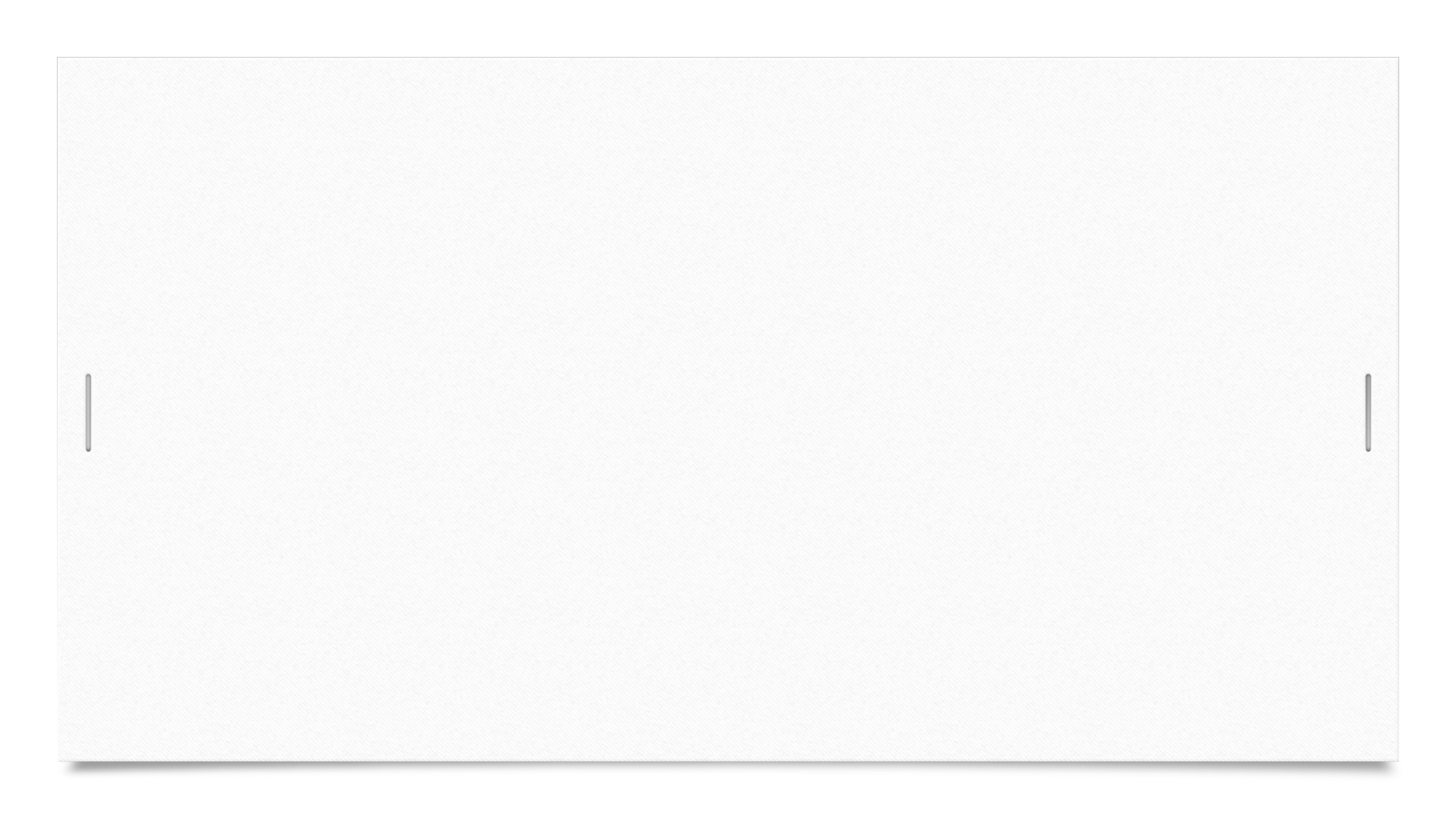 How to create a workflow
Upload a resource
Create a workflow
Add jobs
Connect jobs together
Customize a jobs settings
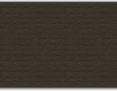 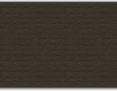 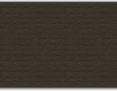 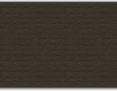 9
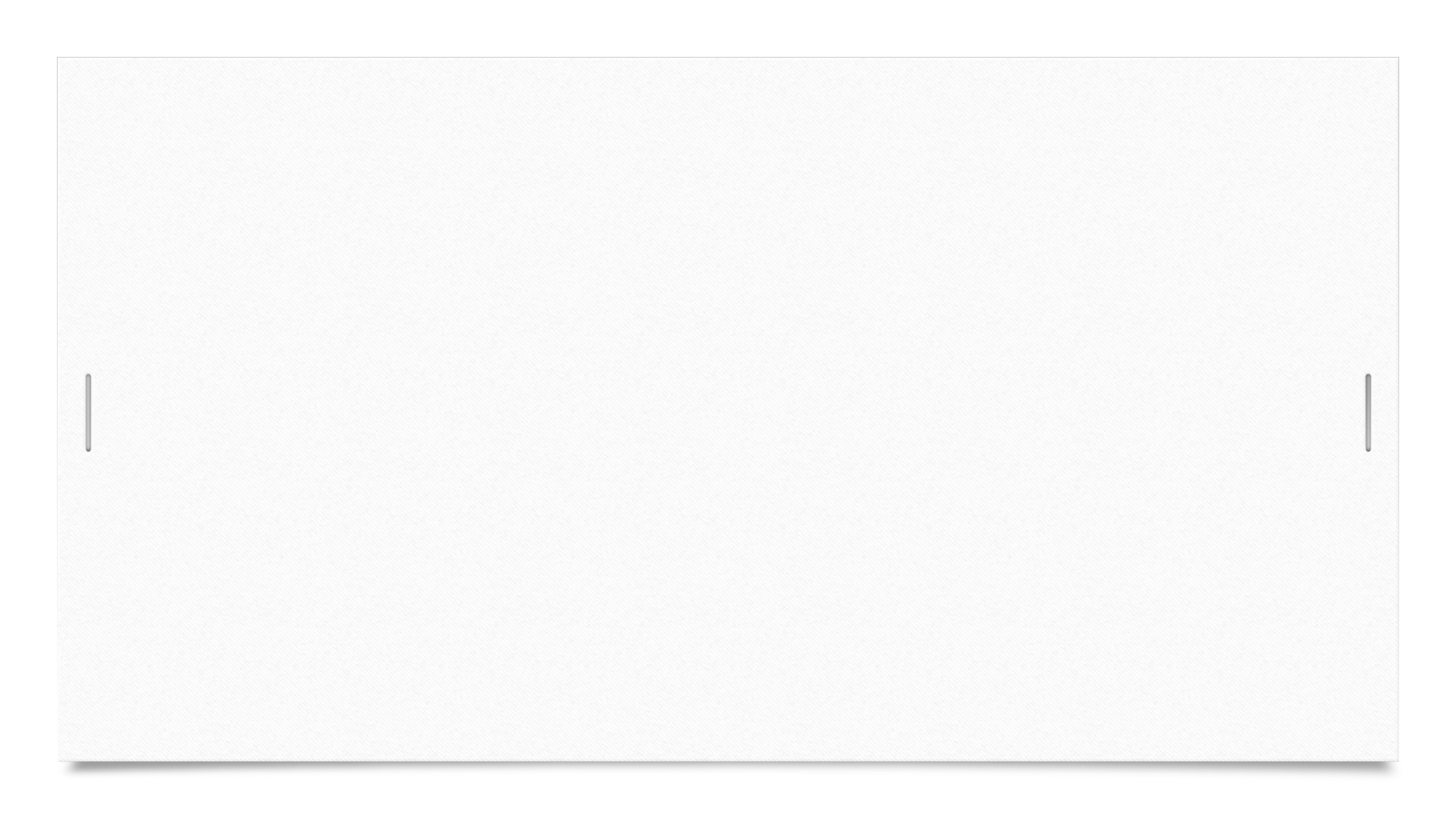 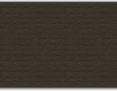 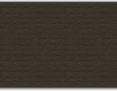 10
11
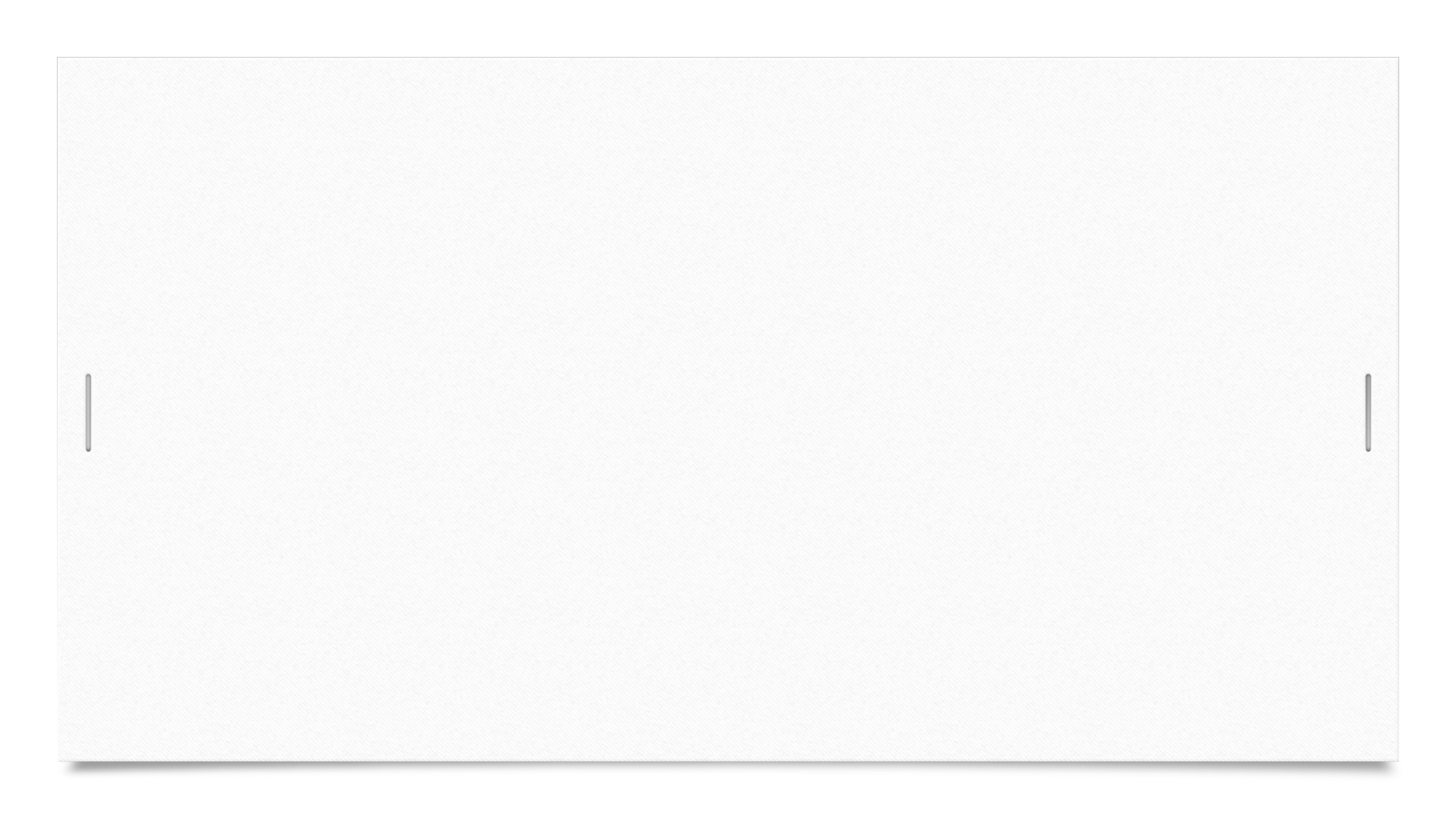 New Features
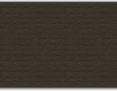 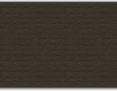 12
Thank You
Alastair Porter 
Alex Daigle 
Andrew Hankinson 
Andrew Horwitz 
Anton Khelou 
Brian Stern 
Deepanjay Roy 
Gabriel Vigliensoni
Ling-Xiao Yang
Matan Gover 
Nicky Mirfallah 
Peter Henderson 
Rajarshi Rivu Khoda 
Ruth Berkow 
Ryan Bannon 
Wei Gao 
Wendy Liu 
YiHong Luo
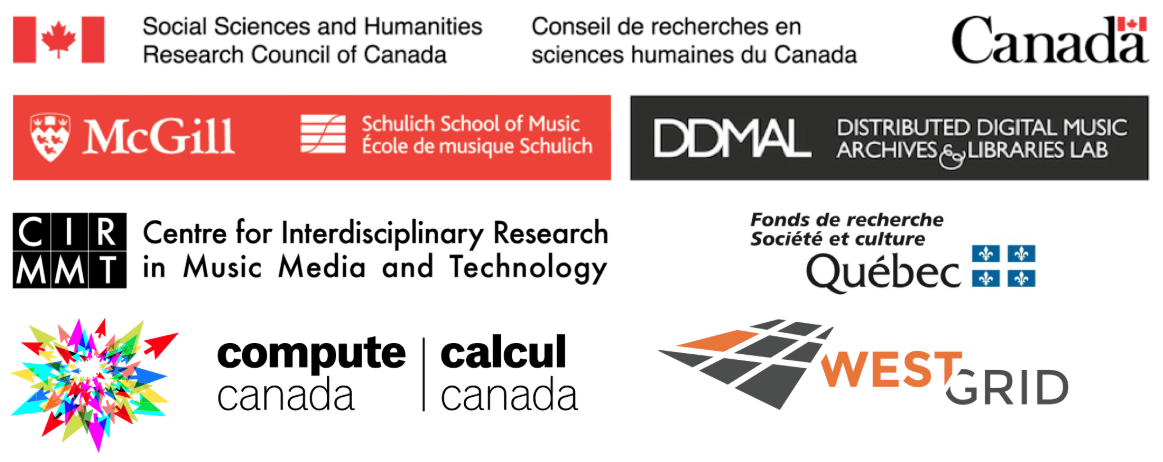 13